Impactos da Resolução CGPAR 23 sobre o plano de saúde do Sistema BNDES
II Simpósio da AAPBB (Fundos de Previdência e Planos de Saúde)
Este evento tem por objeto defender os planos de saúde das estatais federais, com foco no PAS do Sistema BNDES 
5 de setembro de 2018
Uma proposta de nova leitura estratégica sobre o acompanhamento da Governança dos planos de saúde das estatais
De acordo com as decisões aprovadas no Seminário promovido em Brasília em 28 de junho de 2018 e organizado pela FENAE, a UNIDASPREV estendeu seu objeto à defesa dos interesses de suas associadas (entidades de representação de participantes em planos de previdência complementar) quanto a planos de saúde.
Comissão Interministerial de Governança Corporativa e de Administração de Participações Societárias da União - CGPAR
A CGPAR é um órgão do Ministério do Planejamento Desenvolvimento e Gestão e tem por finalidade tratar das matérias relacionadas com a Governança Corporativa nas empresas estatais federais e com a administração das participações societárias da União.
Comissão Interministerial de Governança Corporativa e de Administração de Participações Societárias da União - CGPAR
A CGPAR é um órgão do Ministério do Planejamento Desenvolvimento e Gestão e tem por finalidade tratar das matérias relacionadas com a Governança Corporativa nas empresas estatais federais e com a administração das participações societárias da União.
Comissão Interministerial de Governança Corporativa e de Administração de Participações Societárias da União - CGPAR
A CGPAR é um órgão do Ministério do Planejamento Desenvolvimento e Gestão e 
tem por finalidade tratar das matérias relacionadas com a Governança Corporativa nas empresas estatais federais e com a administração das participações societárias da União.
Comissão Interministerial de Governança Corporativa e de Administração de Participações Societárias da União - CGPAR
A CGPAR é um órgão do Ministério do Planejamento Desenvolvimento e Gestão e tem por finalidade tratar das matérias relacionadas com a Governança Corporativa nas empresas estatais federais 
e com a administração das participações societárias da União.
Resolução CGPAR 22, de 18 e 26.01.18 (DOU)
Governança para as Empresas Estatais
Resolução CGPAR 22, de 18 e 26.01.18
Governança para as Empresas Estatais
Resolução CGPAR 22, de 18 e 26.01.18
Governança para as Empresas Estatais
Resolução CGPAR 22, de 18 e 26.01.18
Governança para as Empresas Estatais
Resolução CGPAR 22, de 18 e 26.01.18
Governança para as Empresas Estatais
Resolução CGPAR 23, de 18 e 26.01.18
Governança para as Empresas Estatais
Resolução CGPAR 23, de 18 e 26.01.18
Governança para as Empresas Estatais
Resolução CGPAR 23, de 18 e 26.01.18
Governança para as Empresas Estatais
Transição da modalidade de RH para Caixa de Assistência, sendo instituída a Postal Saúde (2013)
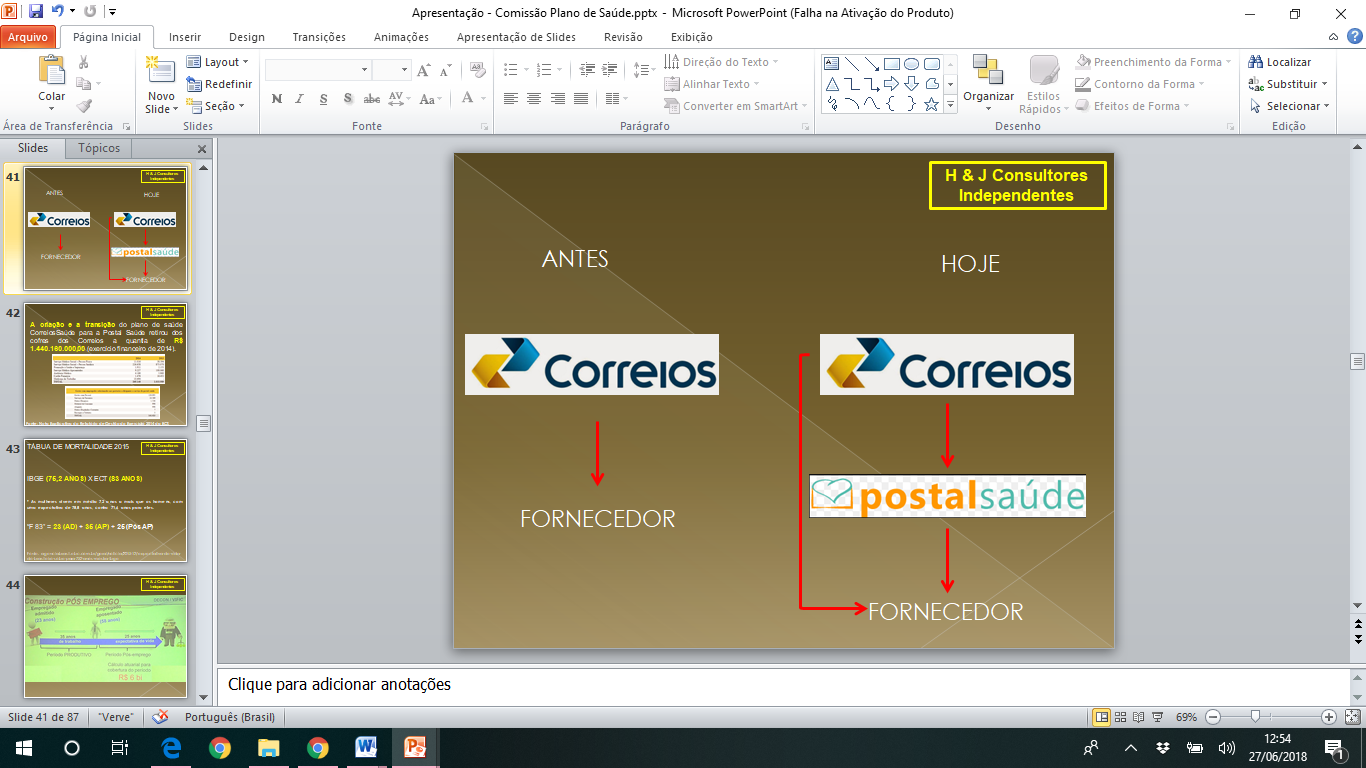 Resolução CGPAR 23, de 18 e 26.01.18
Governança para as Empresas Estatais
Resolução CGPAR 23, de 18 e 26.01.18
Governança para as Empresas Estatais
Resolução CGPAR 23, de 18 e 26.01.18
Governança para as Empresas Estatais
Resolução CGPAR 23, de 18 e 26.01.18
Governança para as Empresas Estatais
Resolução CGPAR 23, de 18 e 26.01.18
Governança para as Empresas Estatais
Resolução CGPAR 23, de 18 e 26.01.18
Governança para as Empresas Estatais
Resolução CGPAR 23, de 18 e 26.01.18
Governança para as Empresas Estatais
Resolução CGPAR 23, de 18 e 26.01.18
Governança para as Empresas Estatais
Resolução CGPAR 23, de 18 e 26.01.18
Governança para as Empresas Estatais
Resolução CGPAR 23, de 18 e 26.01.18
Governança para as Empresas Estatais
Resolução CGPAR 23, de 18 e 26.01.18
Governança para as Empresas Estatais
Resolução CGPAR 23, de 18 e 26.01.18
Governança para as Empresas Estatais
Resolução CGPAR 23, de 18 e 26.01.18
Governança para as Empresas Estatais
Análise de pontos externos ao plano
Ameaças
Oportunidades
grande parte dos planos de autogestão enfrentam problemas de déficits;
A “inflação saúde” apresenta taxas de crescimento acima dos demais indicadores inflacionários do mercado, 
elevado crescimento das despesas assistenciais em consequência do surgimento de novas tecnologias; 
modelo de remuneração aos prestadores de serviços assistenciais;
envelhecimento da população.
Provar que o modelo do PAS é a melhor garantia para enfrentar a “inflação saúde”
Provar a superioridade da atual forma de remuneração de prestadores de serviços
Análise de pontos internos ao plano
Pontos Fortes
Pontos Fracos
Encontrar um modelo de remuneração que garanta a qualidade de atendimento do PAS
Satisfação de 99% dos usuários com o PAS contra um setor campeão de queixas
o modelo de contribuição por percentual do salário é um modelo deficitário;
o modelo de contribuição por percentual do salário é um modelo obsoleto, utilizado por pouquíssimas empresas do ramo; e,
não é concebível um modelo de rateio para empregados de empresas públicas e estatais onde os dependentes não paguem.
Riscos e Mitigação: Mantenedoras x Patrocinadoras
Risco:
Proibição de estatais mantenedoras expõe as autogestoras
Mitigantes:
Analisar na mesa PAS o impacto da mudança do BNDES como patrocinadora
Buscar ressalvas em fundamentação técnica
Riscos e Mitigação: Exclusão no ACT
Risco:
Vedação de previsão do atual plano
Silêncio sobre acompanhamento por Conselho de Usuários (CAIXA e BB)
Fatores mitigantes:
Judicialização por a CGPAR exceder seus poderes
Analisar o histórico dos acordos coletivos
Riscos e Mitigação: 20 mil vidas
Fatores mitigantes:
Analisar na mesa PAS a viabilidade de abertura de outros  planos para FAPES ter 20 mil vidas
Risco:
Extinção das operadoras de autogestões com menos de 20.000 beneficiários (FAPES)
Riscos e Mitigação: Teto de Orçamento
Risco:
“Inflação saúde” limitada a 8% ou variação de 10% anual, o que for menor
Despesas assistenciais da CAIXA cairão de 70\30 para 50% (paridade de contribuições)
Fatores mitigantes:
Solicitar à ARH/BNDES valores da folha de 2017
Outros planos com coparticipação
Riscos e Mitigação: Direito Adquirido
Riscos:
Insegurança jurídica para os atuais empregados
Limitação de atuais dependentes dos empregados
Fatores mitigantes:
Solicitar à FAPES a quantidade de dependentes fora do padrão da resolução e as idades desses dependentes
Contratar pareceres especializados
Riscos e Mitigação: Custeio
Risco:
Mensalidade por faixa etária em vez de ser por família (CAIXA), 48 meses
Custeio pela empresa só durante o atual Contrato de Trabalho
Fatores mitigantes:
Outras operadoras com planos com mensalidade
Riscos e Mitigação: Novos Editais e Novos Empregados
Risco:
Exclusão de todos os novos empregados
Redução de idade dos dependentes na CAIXA e na Petrobras
Carência e Franquia (após 90 dias da admissão)
Vedação de oferta de PAS em novos concursos
Fatores mitigantes:
Outras operadoras com carência e franquia
Solicitar informação à ARH/BNDES sobre a mudança nos editais
Riscos e Mitigação: Pós Emprego
Risco:
Limitar a contribuição patronal para o plano de saúde a somente empregados na ativa
Fatores mitigantes:
Ver outras operadoras com prática de benefício  pós emprego (UNIDAS)
Riscos e Mitigação: Auto Gestoras
Risco:
Não criação de novos benefícios de assistência à saúde na modalidade autogestão por RH (Petrobras e Correios)
Fatores mitigantes:
Exemplo internacional de criação de auto gestoras nos EUA
Principais Tópicos de Discussão – órgãos sociais em autogestoras
Comitê de Elegibilidade
Conselho de Administração
Conselho Fiscal 
Comitê de Auditoria Estatutário
Composição da Diretoria
Auditoria Interna
Canal de Denúncias
Principais Tópicos de Discussão –Documentos
Carta Anual
 Relatório de Sustentabilidade ou Relatório Integrado
 Código de Ética e Conduta
 Licitações e Contratos
Principais Tópicos de Discussão –Documentos
Carta Anual
 Relatório de Sustentabilidade ou Relatório Integrado
 Código de Ética e Conduta
 Licitações e Contratos
As inconsistências da Resolução CGPAR 23 devem ser apontadas de forma técnica e cobradas dos órgãos federais de controle, como interessados que somos.
- Devemos mostrar que a Resolução CGPAR 23 deve ser mudada por ser ineficiente.

“O Tempo Não Pára...”
Dia de PAS
MUITO OBRIGADO!
Luiz Borges
Telefone (21) 99124-8020
lxborges@globo.com